Task force for Implementing SDMX at the Enterprise level
12th SDMX Experts workshop
7-11 October 2024
Amsterdam, the Netherlands
Background
More and more agencies are recognising value of SDMX and want to implement it
SDMX adoption is almost always for multi-domain or whole agency
There is an urgent and growing need for implementation resources and best practice
Expertise is growing, but
Knowledge is in expert’s heads, or if written it is not widely recognised and distributed 
Experts probably don’t agree on correct approach of enterprise adoption
There is no reference strategy or SDMX-approved guideline for adopting SDMX at scale
There is an opportunity!
Background (continued)
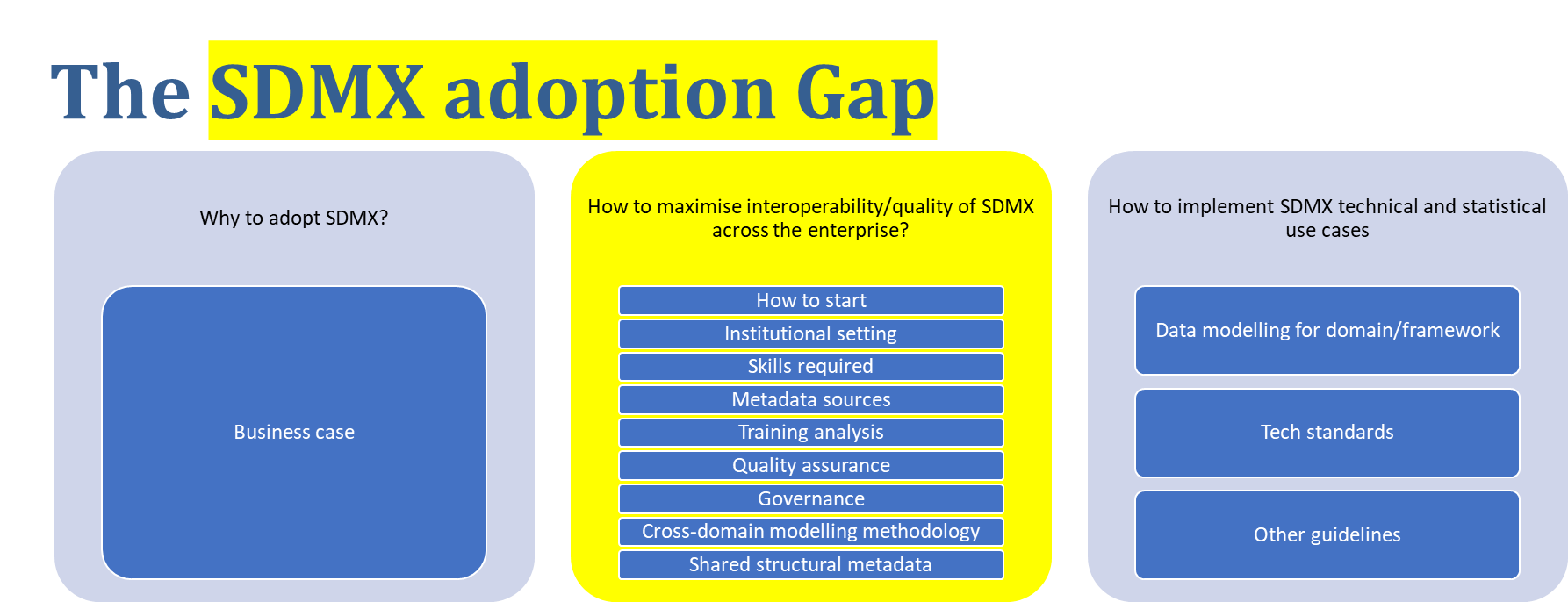 Proposal
A joint SDMX Working Group task force to address the SDMX adoption gap

Intended audience of the output
Experienced SDMX Implementation experts: to agree on what these recommendations should be and use as a reference
SDMX implementers: to start SDMX adoption more rapidly than without the guideline, achieving a higher quality implementation at lower cost
Stakeholders in the agency’s SDMX adoption to know how it would affect them and play their role in the implementation

The TF had a kick-off meeting that decided the following:
The business case of SDMX is out-of-scope. If the decision to adopt is no, they don’t need this guideline!
The scope of the work
The deliverables
A guideline of several chapters
Annexes as needed
Task force working procedures, timeline and next steps
Scope
Institutional setting
Who does what
Appropriate support needed
Match adoption to institutional setting
Cross-domain structural modelling recommendations
Concept Schemes, Agency Schemes, Category Schemes, MSDs
Sharing/reuse of concepts and codelists
Integrate use of SDMX structural metadata with existing metadata
E.g. the approach to replacing local coding with use of international standards
Scope (continued)
How to integrate SDMX implementation with architectures based on GSBPM/GSIM
Could help to select appropriate tools, business processes
How to start implementing SDMX
Pilot recommendations – e.g. don’t put your prototype into production
Where to start in the lifecycle? E.g. dissemination
How to transition from legacy systems – e.g. formats, archiving data and systems
Working procedures and timeline
Virtual meeting once per month. Drafting in between meetings

Chair/secretariat needed. Preference is a national agency/NCB

Timeline – end of 2025 for guideline delivery
Next steps
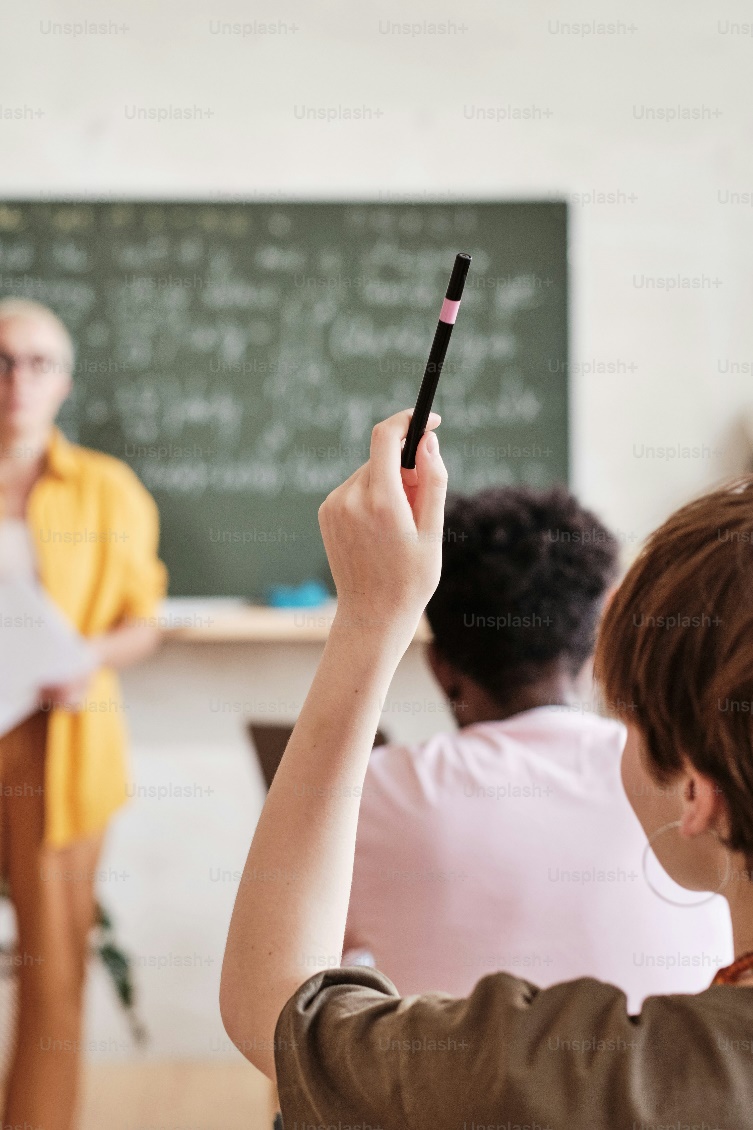 Get feedback from this SDMX Experts workshop session on enterprise implementation

Call for additional experts!
Do you have experience in implementing SDMX at the enterprise level?
Are you willing to share it?
Could you actively participate in this task force?
Thank you!
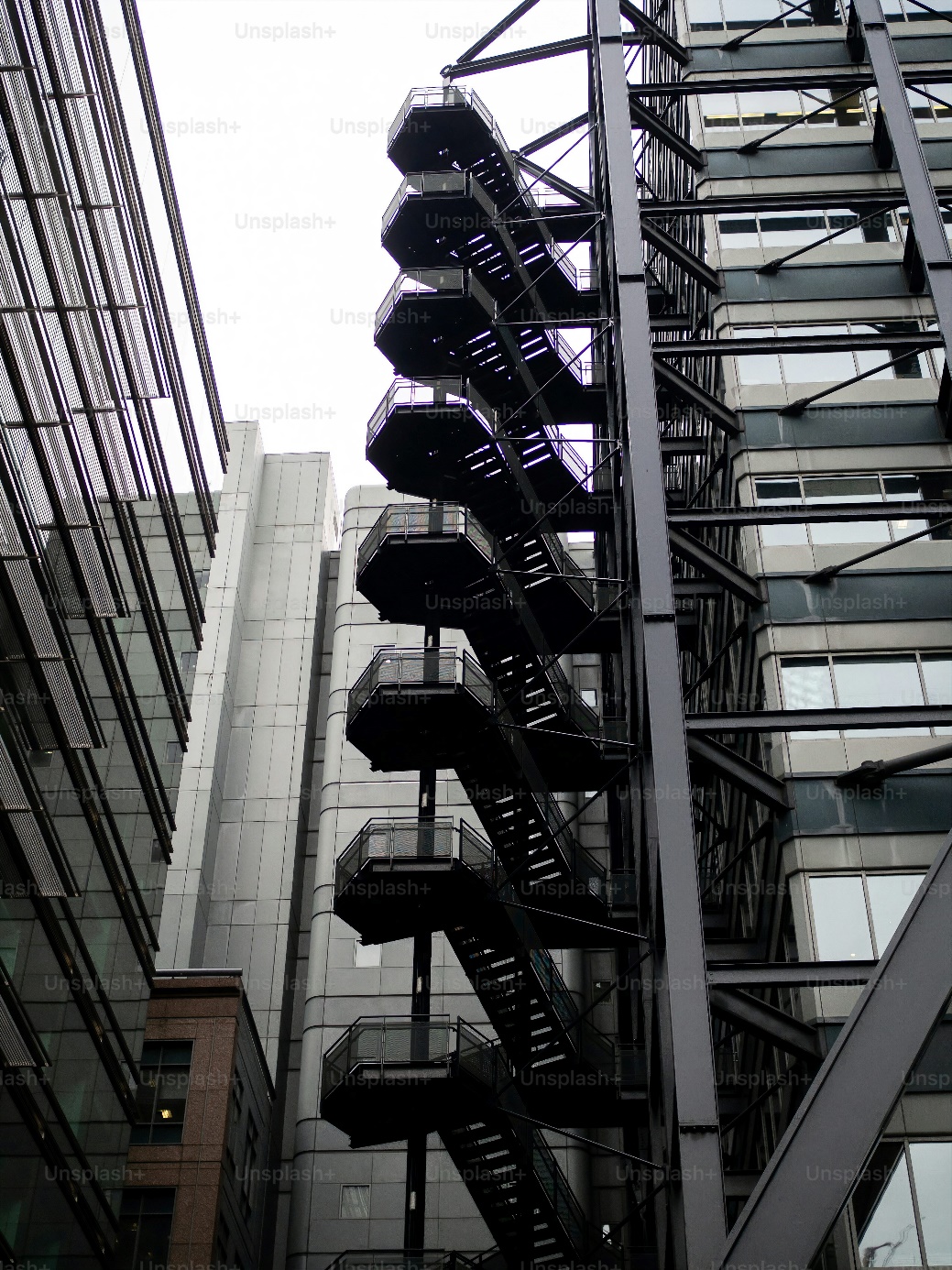 David Barraclough - OECD